Up, Up and Away!
Supervisor Virginia Bass
Humboldt County Economic Development Forum
March 22, 2018
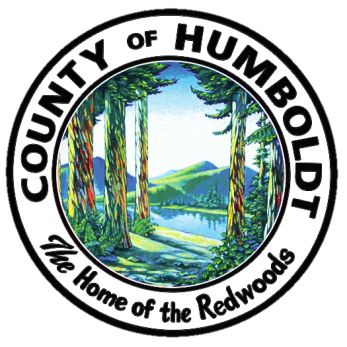 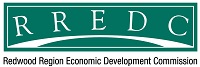 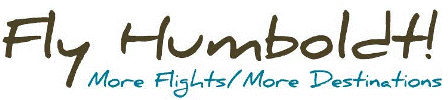 Quick Facts
Humboldt County has six airports under its control.
Arcata-Eureka Airport
Passenger service
Cargo
General Aviation
Coast Guard
Murray Field, Rohnerville, Garberville, Kneeland, Dinsmore
Aviation Division is an “enterprise,” meaning it’s to be self-supporting.
Humboldt County can’t compel airlines (or any user) to provide service.  Air service is a “free market.  They are our customers.
Big Changes Coming in 2018!
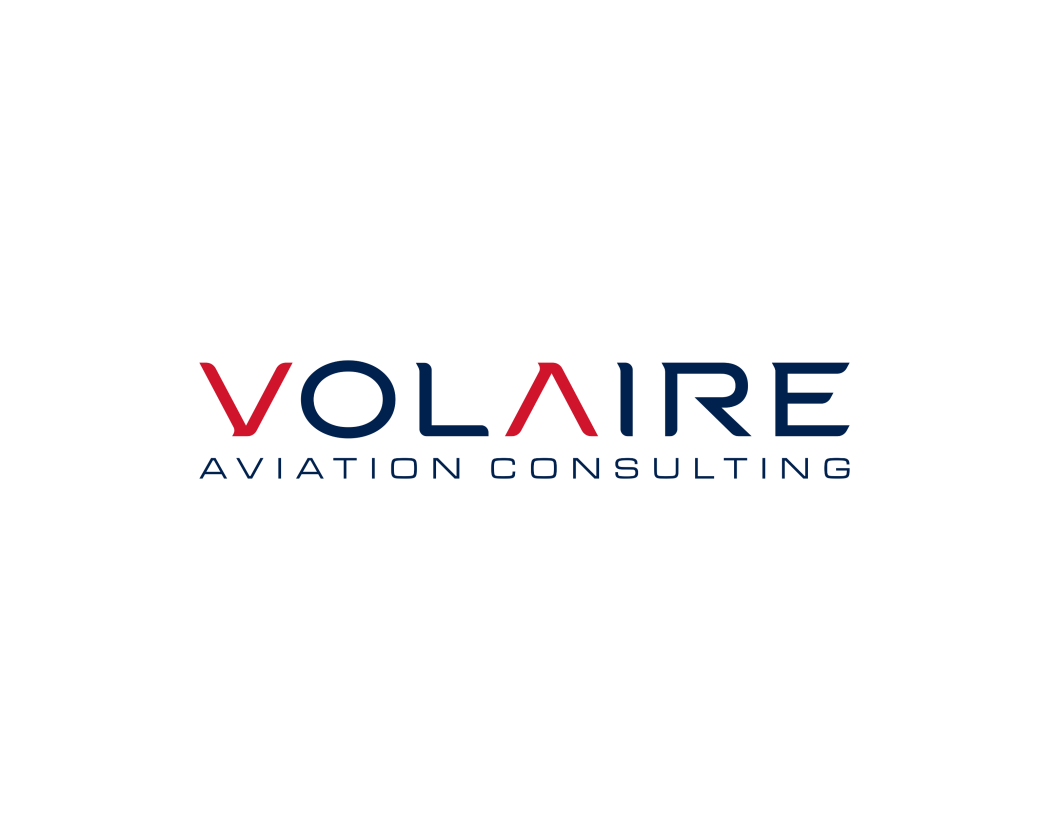 County of Humboldt hired Volaire Aviation to study our system and make recommendations on how to approve.

WHY?
The “business” of airports has changed.  So we have to!
THE PLAN: BY THE NUMBERS
By The Numbers
5
MAJOR REPORTS
336
PAGES OF DISCOVERY, FINDINGS, AND RECOMMENDATIONS
550+
PEOPLE INTERVIEWED, SURVEYED, OR FOCUS GROUPED
10
MONTHS OF WORK
4
CONSULTANTS INVOLVED
5
KEY GOVERNANCE RECOMMENDATIONS
17
KEY STRATEGIC AND MARKETING RECOMMENDATIONS
4
Four Key Areas
GOVERNANCE
STRATEGY
MARKETING
THE ROLE OF EACH AIRPORT IN THE SYSTEM
Major Recommendation
On December 19th, the Board of Supervisors voted to move forward with the creation of a separate Aviation Department and to create a new airport director position.
And, Don’t Forget!  Spread The News!